Have You Used A Snippet Lately?
presented toMt. SAC Website Editors
presented by 
Eric Turner, Web and Portal Services
[Speaker Notes: Eric welcomes]
Agenda
Tips for Working in OmniUpdate
Helping People Find Your Page
Web Design Site (www.mtsac.edu/webdesign) 
Hands-On Training
Ready for a Creativity Test?
What Do You Envision Here?
Did you see a fabulous department or program website?
1
3
2
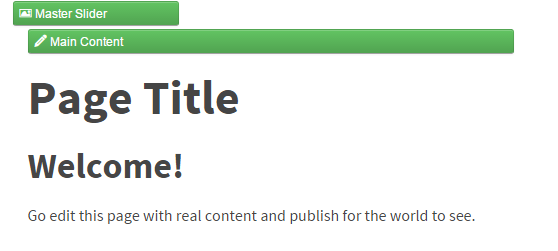 Unless you are a Web Designer, most people need a little help
With the help of our Instruction Office, we created fill-in-the-blank templates for you to use...
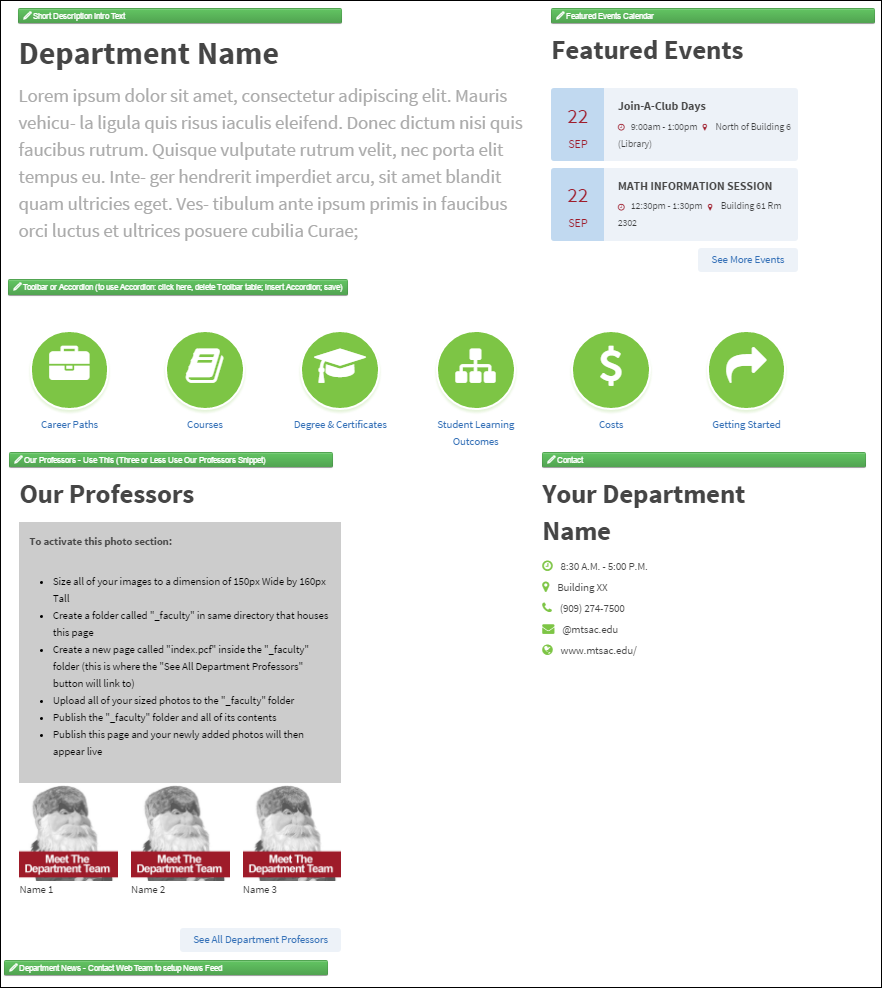 Important! Save and Publish each time you edit a new section
Transformation Errors are Expected
To Remove Error: Revert to a previous version
If Transformation Errors persist, call the Web Team
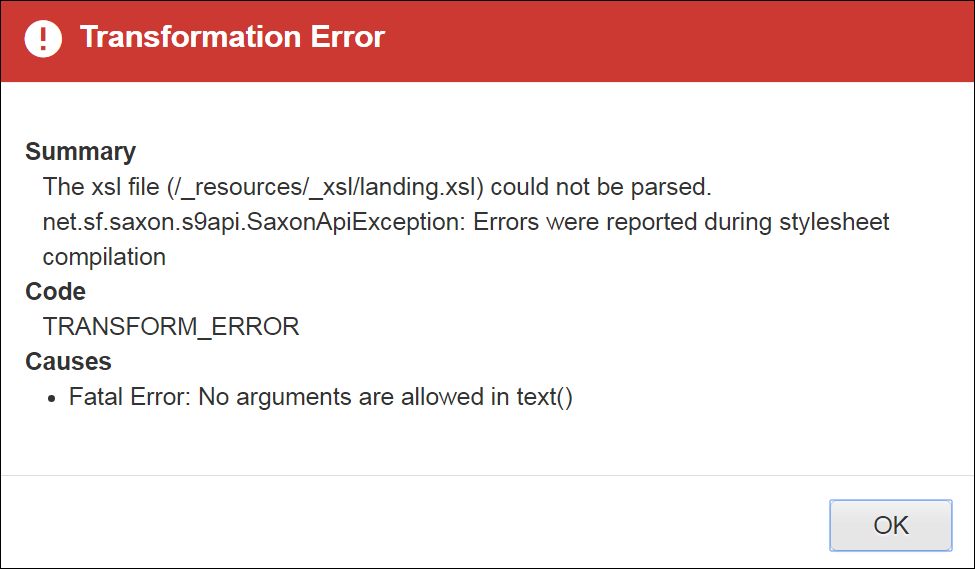 Revert to Remove Transformation Errors
Check Out the Page
Click Versions








Save and Publish
If Transformation Errors persist, call the Web Team
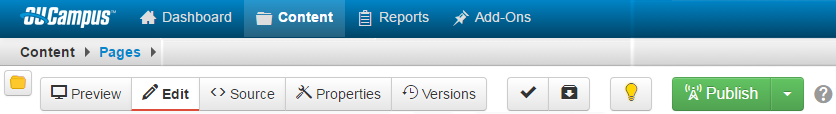 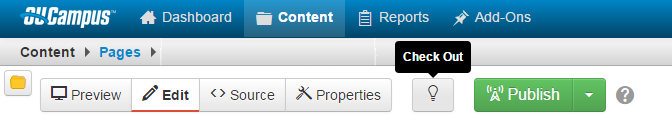 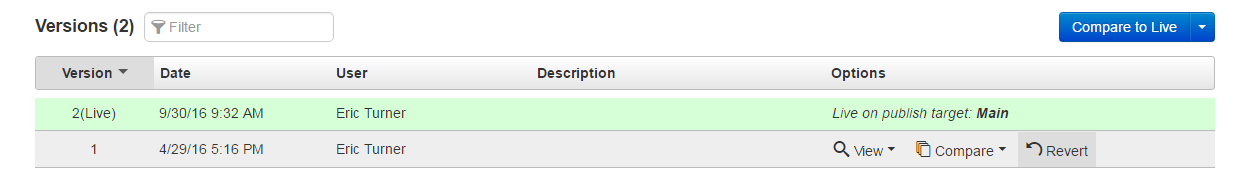 Best Practices
Help People Find Your Page
Search relies on: 
Page Title
Description
Keywords
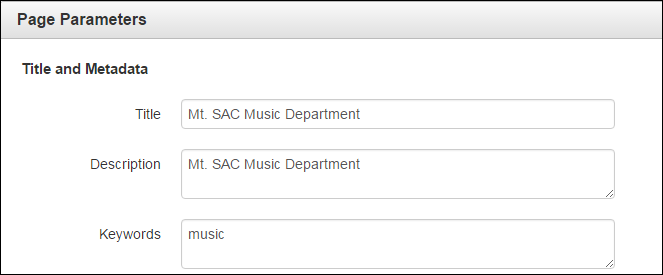 My Checked-Out Content
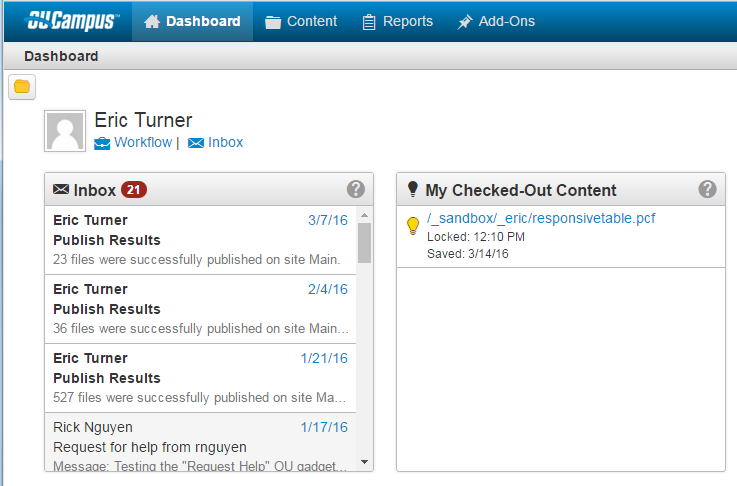 Bookmark this link:
http://a.cms.omniupdate.com/10/#oucampus/mtsac/Main
[Speaker Notes: My Checked out Content
Chrome Duplicate Tabs
Always Upload to Staging Not Production
Use Checkbox and Publish vs. Hover]
Gadgets:
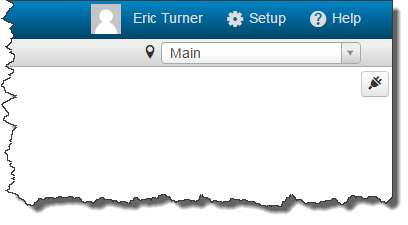 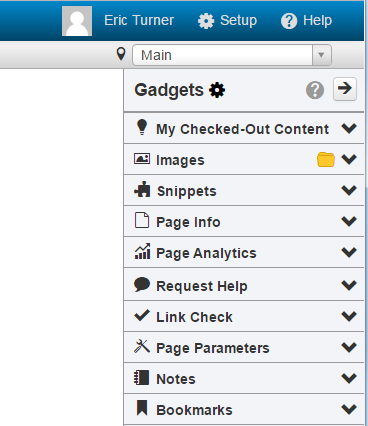 My Checked Out Content
Images
Snippets
Link Check
Page Analytics
Bookmarks
How Do I Access Them?
Click the plug icon to reveal the Gadget sidebar
Click the Gear icon to configure
My Check-Out Content
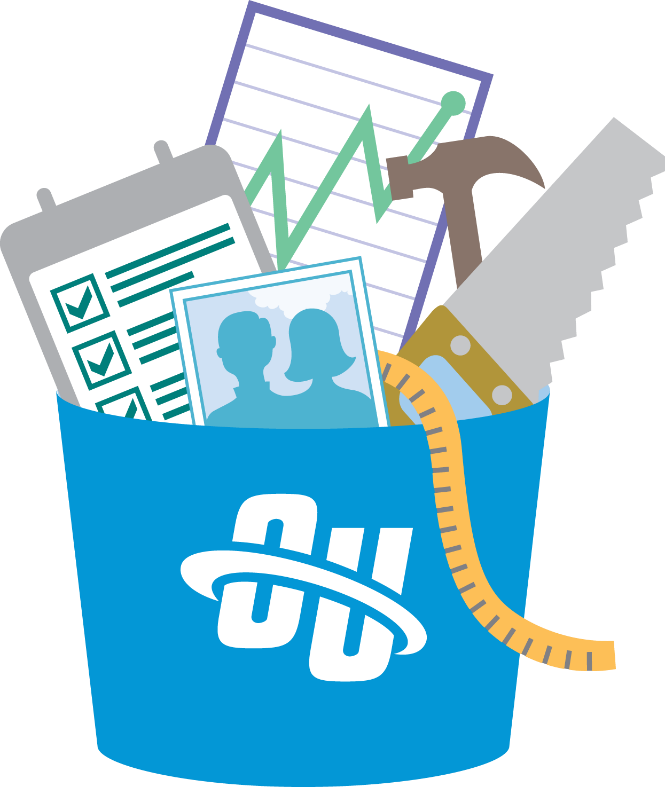 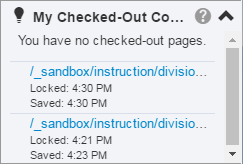 Make sure your pages are checked in
Displays the same information as the dashboard gadget
Images
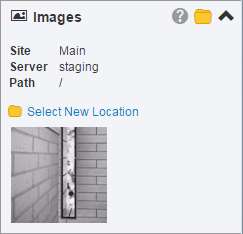 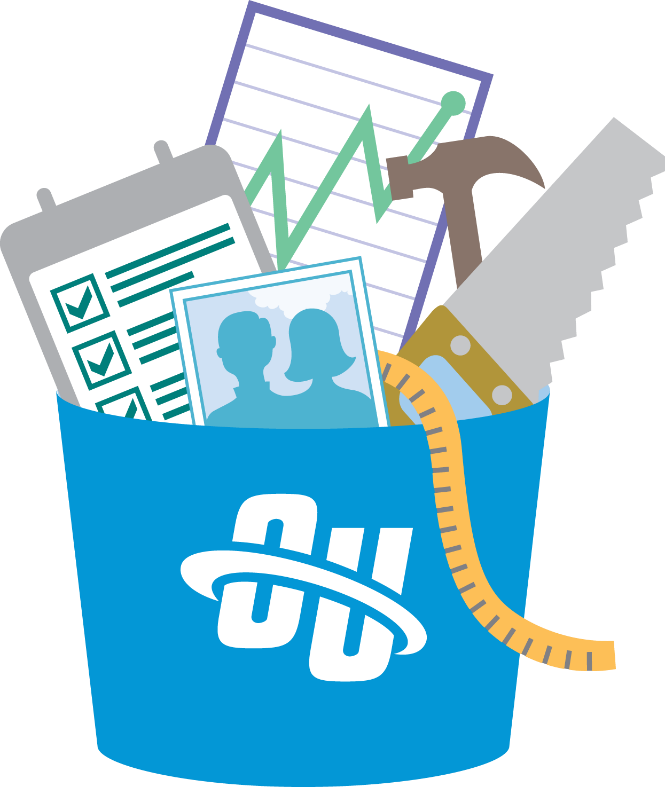 Drag and Drop Previously Uploaded Images into the any Editable Region
Drag and Drop Images From the Images Gadget onto Your Local Computer
Snippets
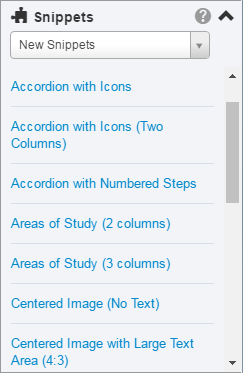 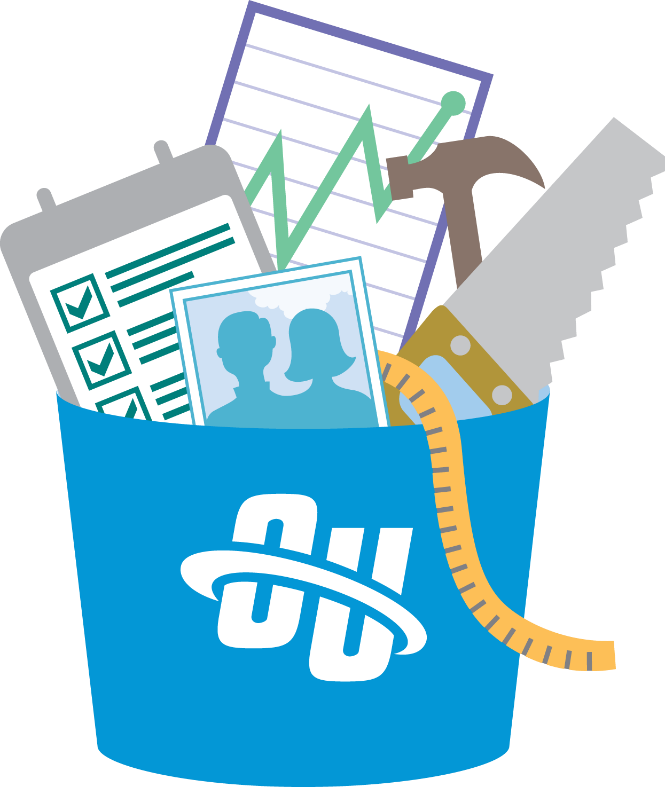 Drag and Drop Snippets into Any Editable Region
Assets (Coming Soon)
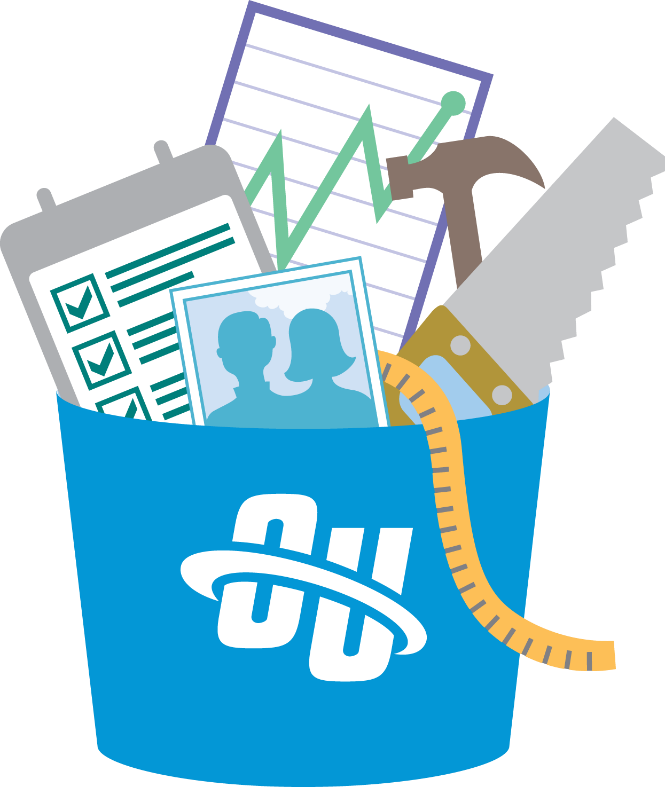 Assets Gadget behaves the same as the Snippets Gadget
Drag and Drop Assets into Any Editable Region
Link Check
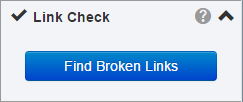 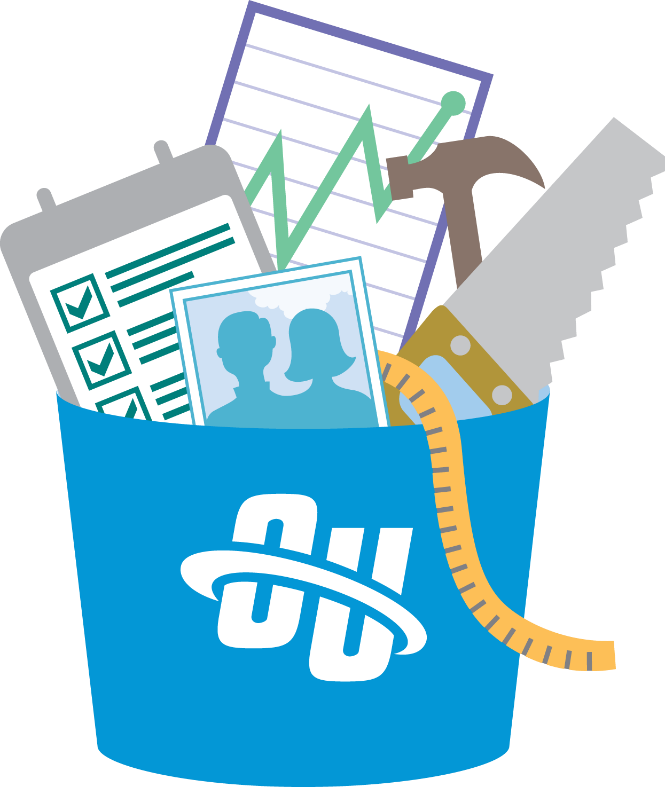 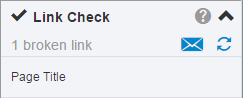 A quick and easy way to check links on the current page
All broken links are automatically highlighted on the page
Repair them easily or send a report to someone who can
Page Analytics
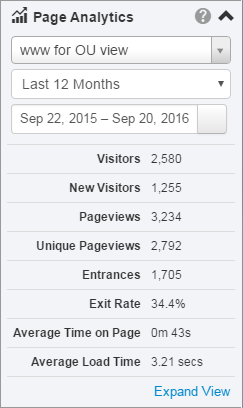 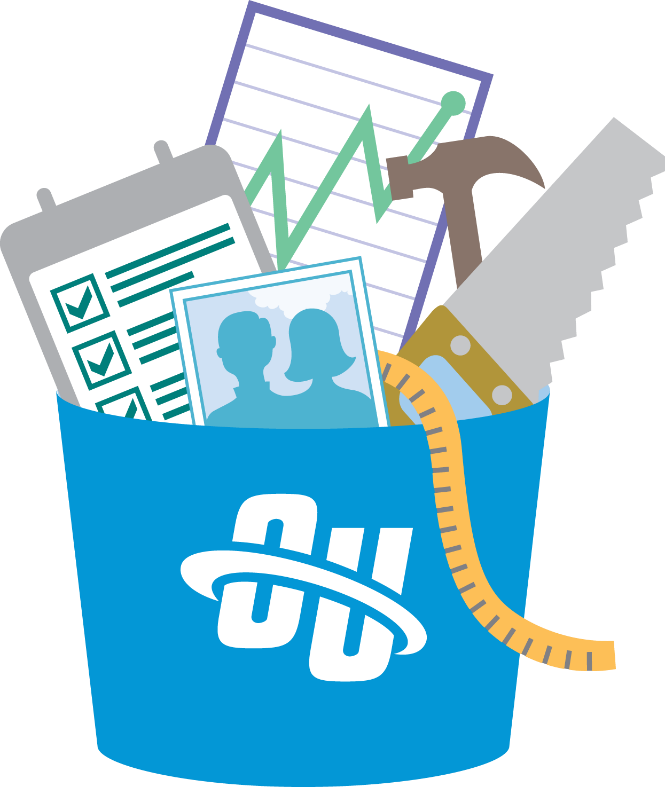 Get the same page statistics as provided by Google Analytics using this gadget
Bookmarks
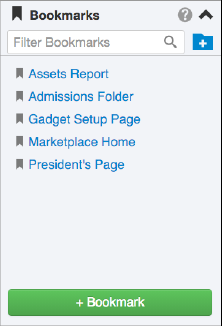 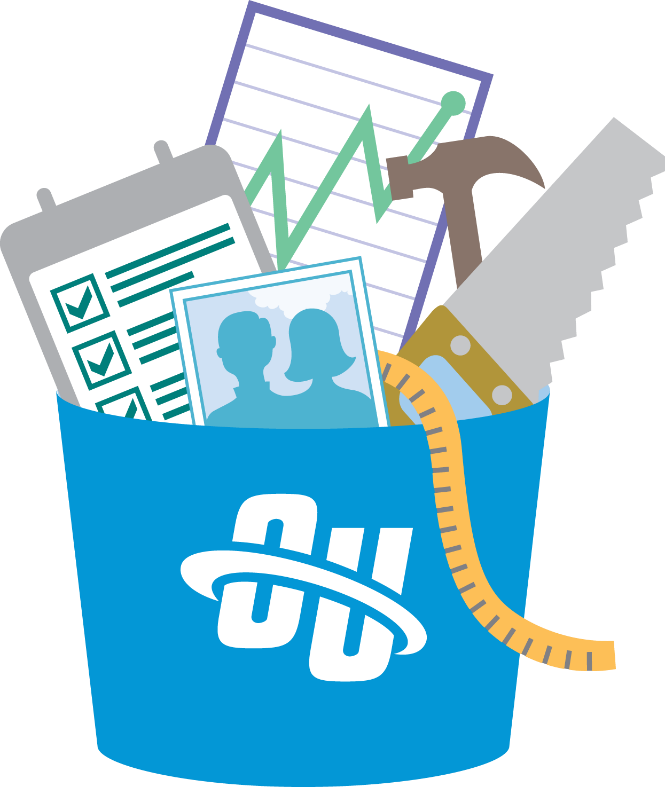 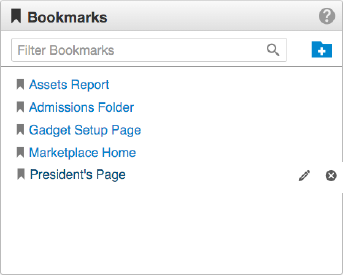 Link to Pages
Organize in Folders
Search and Reorder Links
New Snippets
Responsive Tables
Multi-Column Layouts
Accordion 
News Feeds
A to Z (Folder-Level)
www.mtsac.edu/webdesign
Let’s See IT…
http://www.mtsac.edu/outraining/